Center for IT, Medico og Telefoni
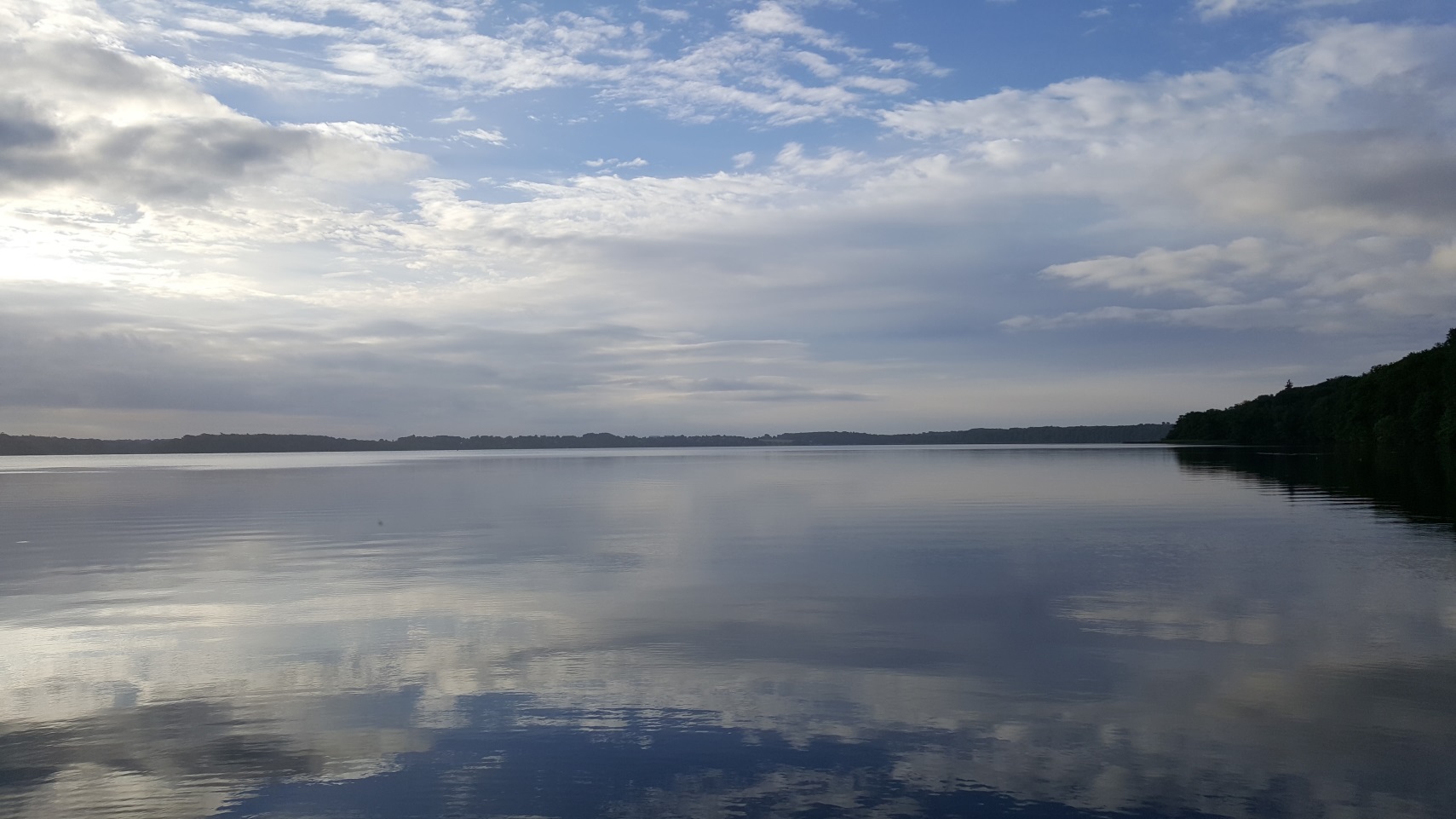 A-Z gennemgang af forberedelseprocessen for IT-flytninger foranlediget af store byggerier
Netværksdage
Godt Sygehusbyggeri 2019
Henrik Haastrup og Pernille Gotthard Kristiansen
Center for IT, Medico og Telefoni
Agenda
Præsentation
Konceptets faser
Principper for håndtering af IT-udstyr
Tværgående regionalt samarbejde 
Spørgsmål
Henrik Haastrup
Pernille Gotthard Kristiansen
Henrik Haastrup og Pernille Gotthard Kristiansen
Kontakt oplysninger
Pernille Gotthard Kristiansen
CIMT Projektleder for byggeriet Nordfløjen
Mobil: +45 24 43 08 99
Mail: pernille.gotthard.kristiansen@regionh.dk
Region HovedstadenCenter for It, Medico og Telefoni, 
Projekter Udvikling
Borgervænget 7,32100 København Ø
Henrik Haastrup
Opgavekoordinator, Drift & Support
Mobil: +45 51 63 78 04
Mail: henrik.haastrup@regionh.dk
Region HovedstadenCenter for IT, Medico og Telefoni
Drift & Support
Borgervænget 7,32100 København Ø
Henrik Haastrup
Pernille Gotthard Kristiansen
Henrik Haastrup og Pernille Gotthard Kristiansen
Center for IT, Medico og Telefoni
Hvem er Center for IT, Medico og Telefoni
Center for It, Medico og Telefoni (CIMT) er Region Hovedstadens koncerncenter, der sørger for serviceydelser inden for de tre områder it, medico og telefoni.
​Fokus for CIMT er:
At understøtte hospitalerne
At  teknologien anvendes effektivt
At basisydelser skal leveres hurtigere billigere og bedre
At hjælpe hospitalsledelserne med at optimere behandlingerne
CIMT beskæftiger ca. 900 personer
Henrik Haastrup
Pernille Gotthard Kristiansen
Henrik Haastrup og Pernille Gotthard Kristiansen
CIMT Byggeprogram
Børneriget
Steno
Bispebjerg
Psykiatrien
Hvidovre
Nordfløj 1+2
Herlev
NHN
HGH Steril-central
CIMT Byggeprogrammets leverancematrix til hospitalsbyggerierne
RH Steril-
central
Glostrup
SPOC
Pernille Gotthard
SPOC 
Anders Bender
SPOC
Tina Kjørnæs
Programledelse 
& Support
SPOC
Kim Kjeld Hansen
Infrastruktur
Byggeteam
Infrastruktur
CEJ projekt pipeline: Der gennemføres en screening af byggerier og renoveringer i CEJ for leverancer som involvere CIMT. 

Hvis en leverance skal indgå i Byggeprogrammet skal dette besluttes i styregruppen.
Netværk & Telefoni: Lars Nyeman-Kofod
Brugerstyring: Anne Katrine Pedersen
Medicoteknik
Medico
Behdad Bakhshaie
Herlev og Steno: Søren Petersen
Børneriget og Nordfløj: Morten Breum
Bispebjerg: Brian Kristensen 
Hvidovre og Glostrup: Bo Christensen
Nordsjælland: Anette Christoffersen
Patientkald
CIMT Leveranceansvarlige
Rådgivning v. Systemvalg
Innovation, Governance
Udvikling
IT Arkitektur: Ole Anderson
Jan Stokkebro
Behovsafdækning: Jane Nielsen
Organisationsændringer
Sundhedsplatform
Systemer
Systemenheden
SP: Caroline K. K. DahlSystemer, systemenheden: Peter Lafrenz
Integrationsudv.: Marianne Toftgaard
IT Devices
Drift og Support
Onsite
Opgavekoordinator: Henrik Haastrup
Revised: - 2019.02.25
CIMT Linjeorganisation
CIMT Programorganisation
Pernille Gotthard Kristiansen
Koncept for leverancesporet IT-udstyr Projektinitiering
Opgavedefinering, afdækning af omfang
 Interessentanalyse
Projektorganisation          Klar rollefordeling
Forventningsafstemning
Leverance-/tidsplaner
Ressourceestimering / -allokering
Leverancestyring (ServiceNow)
Risikoanalyse
Pernille Gotthard Kristiansen
Konceptets faserGenerisk milepælsplan
Flytning udført
Pernille Gotthard Kristiansen
AS-IS
Definering af omfang: Hvor meget/hvilket IT-udstyr skal potentielt flyttes?
Baseline
Proof of Concept – Testafdeling
Optælling/registrering af IT-udstyr
AS-IS øjebliksbillede
Pernille Gotthard Kristiansen
TO-BE
Definering af behov for IT-udstyr med udgangspunkt i nybyggeriets rumoversigt
	TO-BE-seancer med klinikkerne

Indretning/placering af IT-udstyr i lokalerne
Formål: definering af stikbehov, identifikation af kritiske faciliteter, klargøring til indflytning, GAP-analyse
Pernille Gotthard Kristiansen
GAP-analyse
AS-IS vs. TO-BE           GAP 

Formål: Afklaring af IT-bestykning, definere evt. indkøbsbehov, økonomisk afklaring, omfordeling af udstyr ml. afdelinger
Pernille Gotthard Kristiansen
Pre-etablering
Case-eksempel Nordfløjen:
 Kritiske faciliteter
Operationsstuer, medicinrum, intensiv, nedetid ol.
 Pre-etablering af netværkskabler        Plug & play 
 Udskiftning af ældre PC
 Vægbeslag til monitorer
 PC-beslag under skrivebord, kabelbakker
 Proaktiv rengøring af IT-udstyr der skal flyttes
Pernille Gotthard Kristiansen
Pre-etablering – Økonomisk beslutningsgrundlag
Pernille Gotthard Kristiansen
Flytteperioden
Nedtagning, rengøring og mærkning af IT-udstyr
 Opsætning af IT-udstyr i nybyggeri
 Opsætning og konfigurering af printere
 Aktivering af beredskab
 Kvalitetssikring
Pernille Gotthard Kristiansen
Leverancesporet IT-udstyrRessourceestimat 2019-20
Pernille Gotthard Kristiansen
Hypercare
Opfølgning på incidents
 Floorwalking
 Beredskab
 Kvalitetssikring
Pernille Gotthard Kristiansen
Fraflytning
Afklaring af skæbne for fraflyttet lokation
Ved rømning: Hjemtagning af alt IT-udstyr
Vurdering og registrering af efterladt IT-udstyr
Pernille Gotthard Kristiansen
Evaluering
Løbende konceptoptimering
 Den lærende organisation
 Hvad gik godt?
 Hvad gik mindre godt?
 Opfølgning på ressourceestimater
Pernille Gotthard Kristiansen
CIMT ByggeprogramPrincipper for håndtering af IT-udstyr
Defekt it-udstyr udskiftes af CIMT
 CIMT udskifter PC af ældre dato
 Pre-etablering betales af 1) Byggeprojektet eller 2) De enkelte klinikker
 Behov for pre-etablering defineres i funktionsopdelt prisoversigt. Der indgås aftale med Byggeprojektet og klinikker vedr. betaling, indkøb og levering
 Som en del af bygherreleverancen leveres oversigt over PDS-stik. Oversigten bør være i digitalt format (database el. regneark)
Pernille Gotthard Kristiansen
Tværgående regionalt samarbejdeHåndtering af IT-udstyr
Erfaringsudveksling
 Praksisfællesskab
 Identifikation af Best Practice
 Benchmarking
Pernille Gotthard Kristiansen
Spørgsmål
Pernille Gotthard Kristiansen
Henrik Haastrup og Pernille Gotthard Kristiansen
Tak for idag
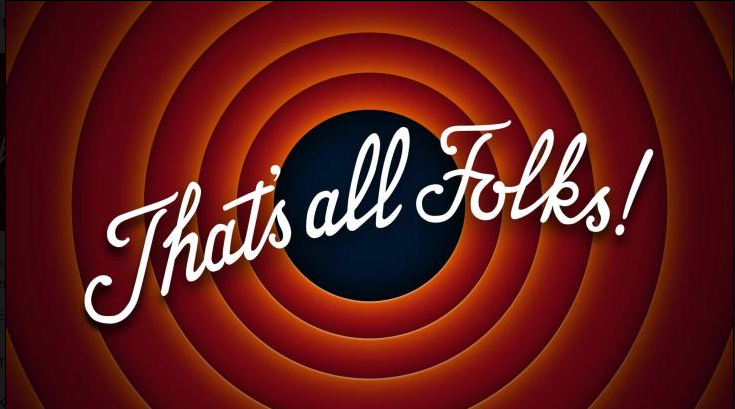 Pernille Gotthard Kristiansen
Henrik Haastrup og Pernille Gotthard Kristiansen